Spotlight 3
Module 3
         Lunch box!
Скорова Надежда Константиновна
Учитель английского языка
ГБОУ СОШ 420
Москва 2012
22.11.12  Урок 6 b  In my lunch box!
Сегодня на уроке:
- проверяем домашнее задание
- вспоминаем алфавит и слова по теме “Food”
- составляем диалог «В кафе»
- вспоминаем неопределённые местоимения,
  читаем текст, находим нужную информацию, 
   чтобы составить список покупок “Shopping List”
- учимся говорить о том, что есть в  коробке для завтрака
 “Lunch box” и составлять диалог
- учимся составлять таблицу 
-  знакомимся с домашним заданием
25.11.2012
Скорова Надежда Константиновна учитель английского языка ГБОУ СОШ 420
Homework
2 (24) Find and colour
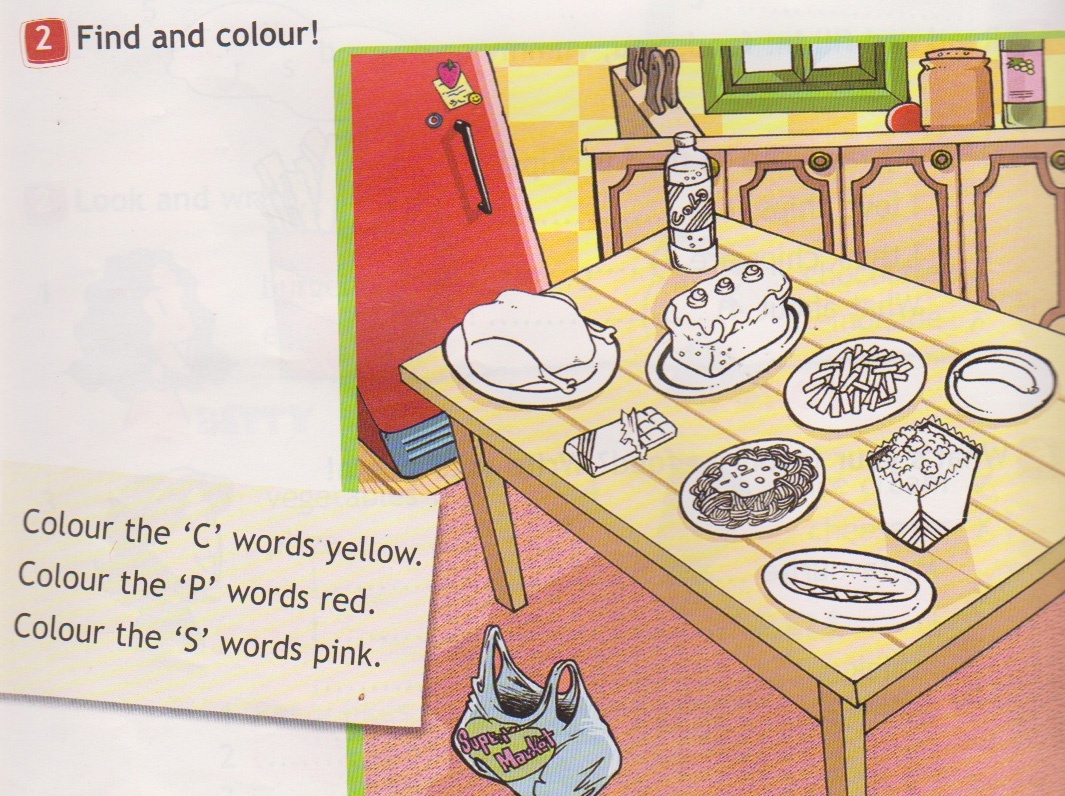 25.11.2012
Скорова Надежда Константиновна учитель английского языка ГБОУ СОШ 420
Homework
1 (24) Look and write
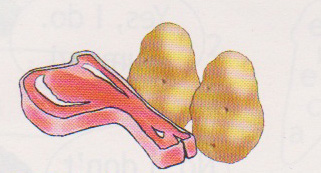 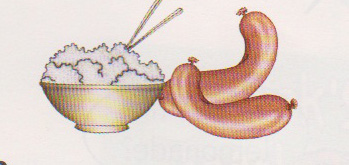 1
2
meat and potatoes
rice and sausage
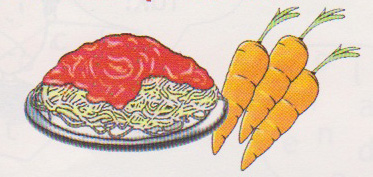 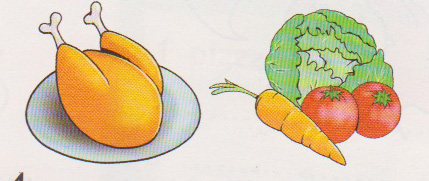 3
4
pasta and carrots
chicken and vegetables
25.11.2012
Скорова Надежда Константиновна учитель английского языка ГБОУ СОШ 420
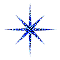 Guess the word!
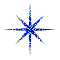 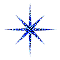 gsaesaus
nnabaa
corpopon
brruge
klim
stapa
juiec
cpihs
ekca
rtorasс
sausage
banana
popcorn
burger
milk
pasta
juice
chips
cake
carrots
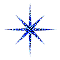 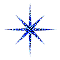 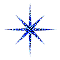 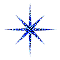 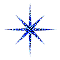 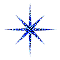 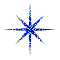 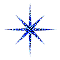 25.11.2012
Скорова Надежда Константиновна учитель английского языка ГБОУ СОШ 420
Местоимения Some/Any
Грамматический справочник (167)
?                             
   some                   any               not(n’t) any             
   немного             сколько-нибудь           нисколько
Запомни:
Can I have some .................., please?
Do you want some .................?
What about some .................?
25.11.2012
Скорова Надежда Константиновна учитель английского языка ГБОУ СОШ 420
2 (46) Chit-Chat
Make up a dialogue
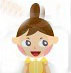 burgers
Can I have some _______  ,  please?

- Here you are.

 Thank you.
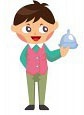 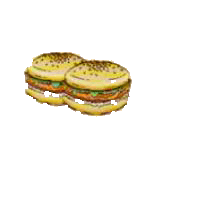 25.11.2012
Скорова Надежда Константиновна учитель английского языка ГБОУ СОШ 420
In my lunch box ....
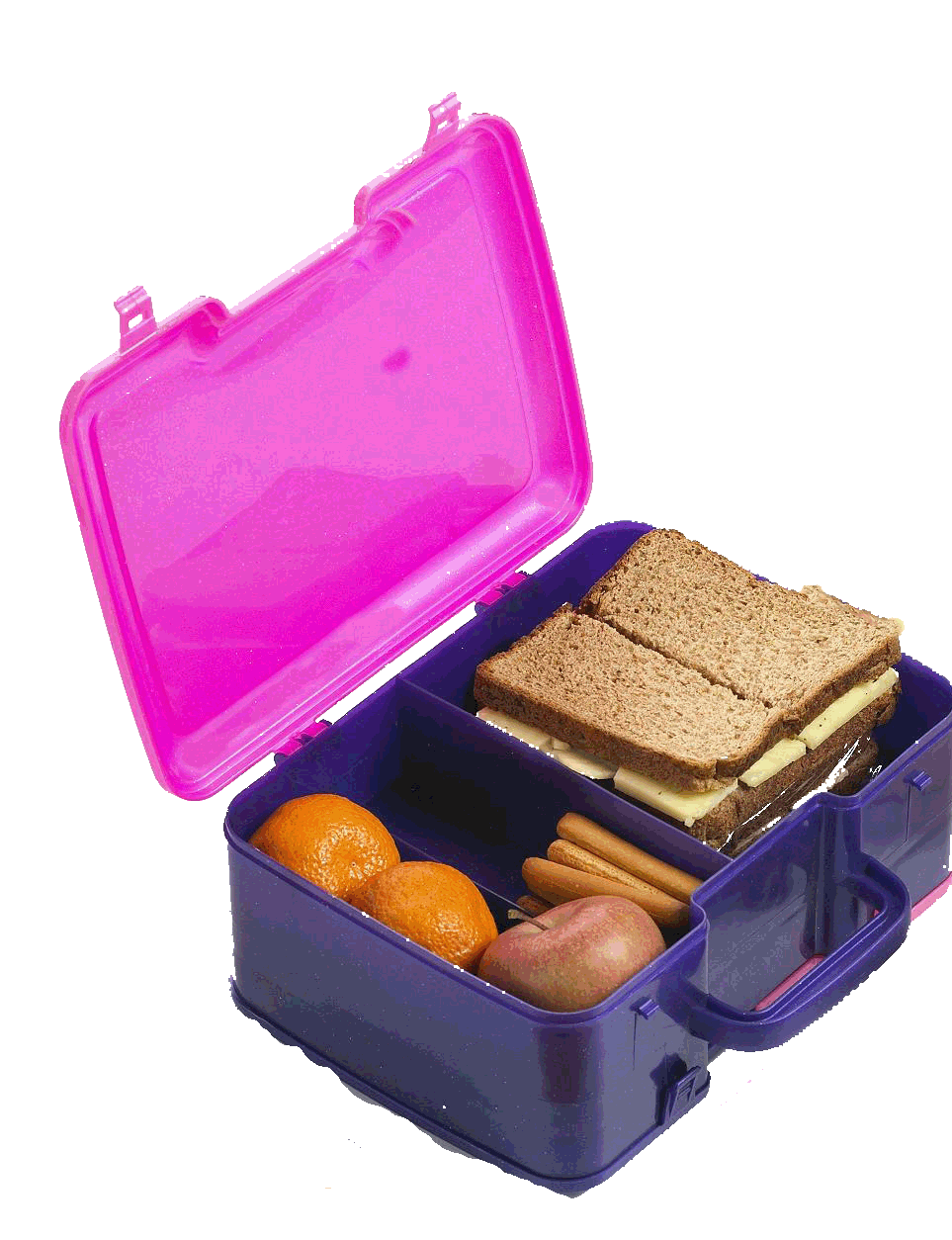 6 (47) Talk with your friend
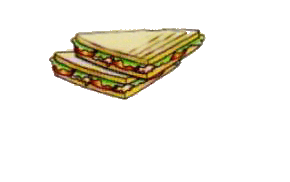 - In my lunch box I’ve got some____________.
  
  Have you got any__________?

 Yes, I’ve got some ____________ too.

 No, I haven’t got  any ___________.

   I’ve got some __________.
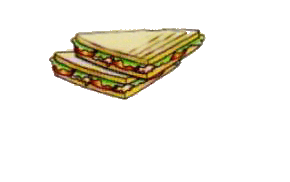 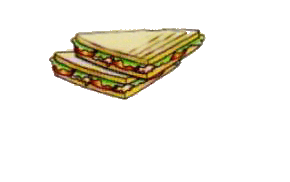 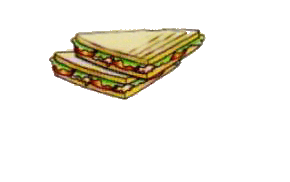 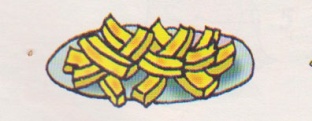 25.11.2012
Скорова Надежда Константиновна учитель английского языка ГБОУ СОШ 420
1 (48) Look and say
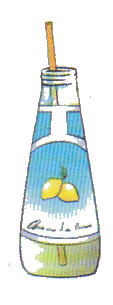 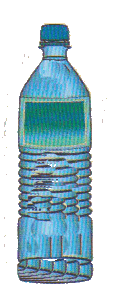 apple
carrot
Water
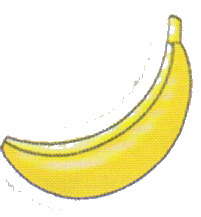 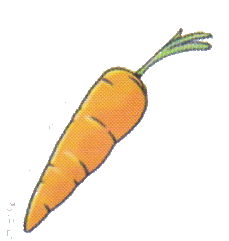 banana
potato
Milk
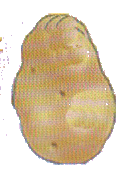 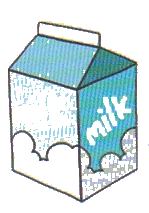 orange
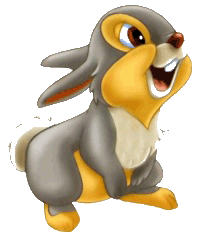 Lemonade
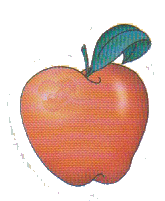 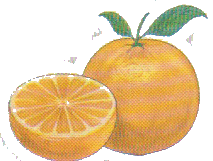 25.11.2012
Скорова Надежда Константиновна учитель английского языка ГБОУ СОШ 420
Test yourself!
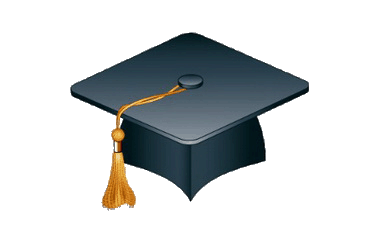 Jack,
We’ve got some potatoes
but we haven’t got any rice.
We’ve got some eggs,
 but we haven’t got any meat, 
we need some  biscuits and 
some pasta.
                                           Mum
Shopping List
A note for Jack
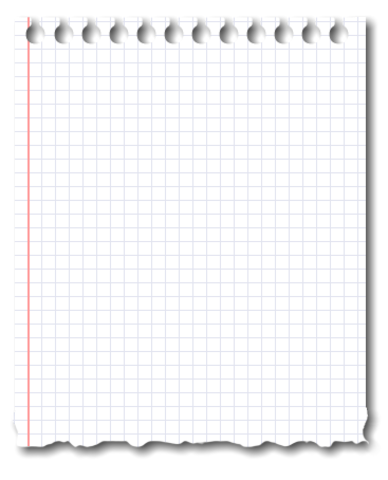 rice
meat
biscuits
pasta
25.11.2012
Скорова Надежда Константиновна учитель английского языка ГБОУ СОШ 420
Hometask
2 (48) Sing along!
3 (25) 
Read and write
4 (25) 
Look, read again and choose
25.11.2012
Скорова Надежда Константиновна учитель английского языка ГБОУ СОШ 420
References
http://cliparthouse.ru/wp-content/uploads/stationery/41-stationery-hat-1.jpg  - шапка магистра
http://us.123rf.com/400wm/400/400/notkoo2008/notkoo20081109/notkoo2008110900213/10649208-zn--n----n----n--n----n----nf-noen-n---noe-----n.jpg  - человечки
http://trueimages.ru/img/00/48/9b/35e962498ae58b53cf54f8dd8.png - листок
http://www.pencilshop.ru/images/pencils/round_red_RAL3020.gif  -карандаш
http://www.dreams4kids.ru/wp-content/uploads/2012/10/zaichik.jpg  - зайчик
http://fam-health.com/wp-content/uploads/2012/02/lunch-box.jpg - коробка для завтрака
http://farm7.staticflickr.com/6207/6125950990_be20b9d47f_m.jpg - фон
http://smayli.ru/data/smiles/zvezdia-313.gif - звезда
http://www.itn.ru/communities.aspx?cat_no=73740&d_no=225084&ext=Attachment.aspx?Id=98788 - Нуриева Б.О. Один из вариантов тестирования. Пошаговая инструкция
Н.И.Быкова, Д.Дули,  М.Д. Поспелова, В. Эванс Английский язык 3 класс Учебник  Просвещение 2011 г.
Н.И.Быкова, Д.Дули,  М.Д. Поспелова, В. Эванс Английский язык 3 класс  СD  Просвещение 2011 г.
Н.И.Быкова, Д.Дули,  М.Д. Поспелова, В. Эванс Английский в фокусе -3  
 Книга для учителя  Просвещение 2008г.
25.11.2012
Скорова Надежда Константиновна учитель английского языка ГБОУ СОШ 420